Evolving Treatment Paradigms in Idiopathic Hypersomnia
Matthew J. Davis, MD
Associate Medical Director, Sleep Dynamics
Physician/Owner, Patient First MD Advanced Center for Neurodiagnostics
Middletown, NJ
Resource Information
About This Resource
These slides are one component of a continuing education program available online at MedEd On The Go titled Idiopathic Hypersomnia: Improving QoL Through Patient-Centered Care

Program Learning Objectives:
Improve the accuracy and timing when diagnosing patients suffering from IH
Educate HCPs on the cardiovascular and QoL impact experienced by patients suffering from IH
Develop an evidence-based, comprehensive treatment plan for the management of IH


MedEd On The Go®
www.mededonthego.com
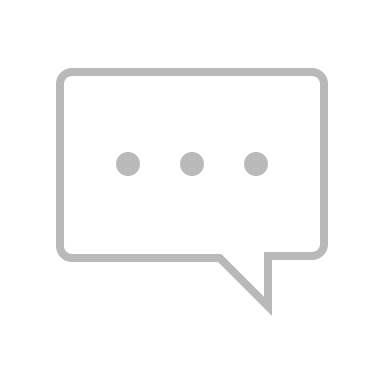 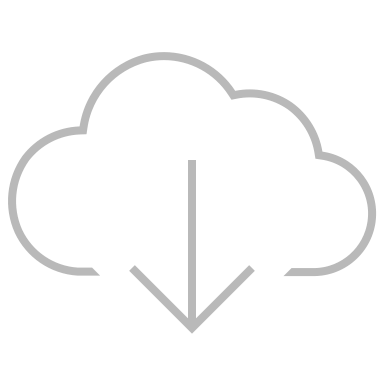 This content or portions thereof may not be published, posted online or used in presentations without permission.
This content can be saved for personal use (non-commercial use only) with credit given to the resource authors.
To contact us regarding inaccuracies, omissions or permissions please email us at support@MedEdOTG.com
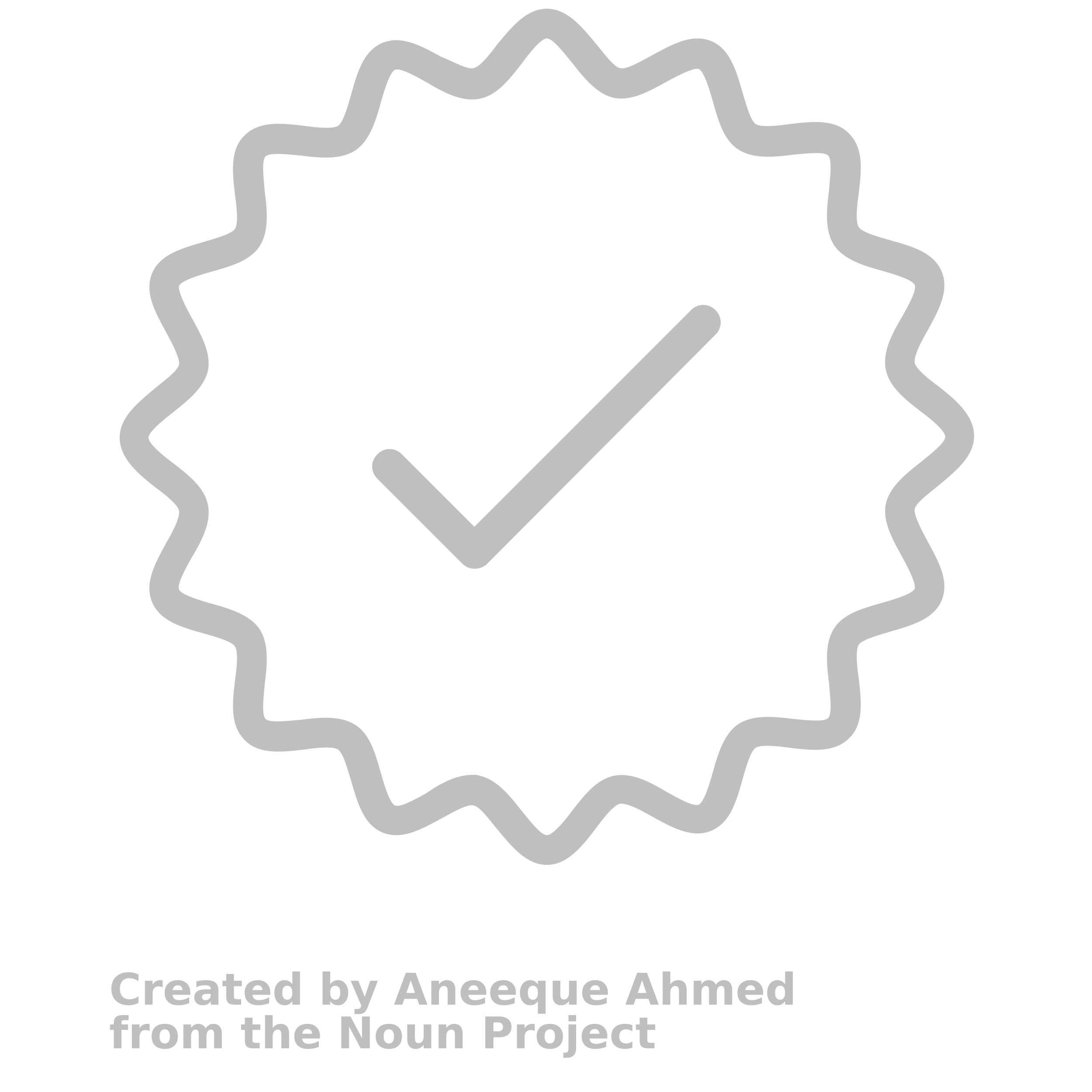 Disclaimer
The views and opinions expressed in this educational activity are those of the faculty and do not necessarily represent the views of Total CME, LLC, the CME providers, or the companies providing educational grants. This presentation is not intended to define an exclusive course of patient management; the participant should use their clinical judgment, knowledge, experience, and diagnostic skills in applying or adopting for professional use any of the information provided herein. Any procedures, medications, or other courses of diagnosis or treatment discussed or suggested in this activity should not be used by clinicians without evaluation of their patient's conditions and possible contraindications or dangers in use, review of any applicable manufacturer’s product information, and comparison with recommendations of other authorities. Links to other sites may be provided as additional sources of information.
Unique Treatment Challenges Compared to Narcolepsy
Many fewer FDA approved medications
Prior to the approval of low-sodium oxybate, treatment was mainly off-label use of various wake-promoting agents
Some non-pharmacologic measures used in narcolepsy are ineffective due to significant sleep inertia
Planned short naps in IH are non-refreshing whereas in NT1 and NT2 can often be quite helpful
However, maintaining structure to the sleep schedule, adequate total sleep time, and regular exercise can be helpful
FDA, US Food and Drug Administration; IH, idiopathic hypersomnia; NT1, narcolepsy type 1; NT2, narcolepsy type 2.
Arnulf I, et al. Sleep Med Rev. 2023;69:101766.
Goals of Treatment
Improvement in quality of life
Sleepiness
Sleep inertia
Safe driving
Attention and cognition
Quantity of sleep necessary
Treatment should be chosen based on comorbid medical conditions, concurrent use of other medications
Arnulf I, et al. Sleep Med Rev. 2023;69:101766.
AASM Treatment Guidelines (2021)
Modafinil
Strong evidence supporting its use with 1 prior randomized controlled trial and 4 observational studies
Extensive real-world experience and evidence across disorders of central hypersomnolence
Schedule IV for abuse/dependence potential
Methyphenidate
More limited data and overall low quality of evidence
Extensive real-world experience and evidence across disorders of central hypersomnolence
Schedule II for abuse/dependence potential
AASM, American Academy of Sleep Medicine.
Maski K, et al. J Clin Sleep Med. 2021;17(9):1881-93.
AASM Treatment Guidelines (2021)
Clarithromycin
Antibiotic, but also a negative modulator of GABA receptors
Limited data, low-quality evidence
Non-controlled
Different risk/benefit discussion and precautions for use of a long-term antibiotic
GABA, gamma-aminobutyric acid.
Maski K, et al. J Clin Sleep Med. 2021;17(9):1881-93.
FDA Approval of Lower-Sodium Oxybate for Adults with IH in 2021
AASM included off-label use of sodium oxybate in 2021 treatment guidelines
Subsequent FDA approval of lower-sodium oxybate for adults with IH
Placebo-controlled, double-blind, randomized-withdrawal trial
Showed efficacy in multiple endpoints, ESS, IHSS, and PGI-C
Sleepiness
Quality of life measures
Exploratory endpoint of sleep inertia, specifically
Boxed warning for CNS depression and abuse and misuse
Must be prescribed through a REMS program
CNS, central nervous system; ESS, Epworth Sleepiness Scale; IHSS, idiopathic hypersomnia severity scale; PGI-C, patient global impression of change; REMS, risk evaluation and mitigation strategy. 
Dauvilliers Y, et al. Lancet Neurol. 2022;21(1):53-65.
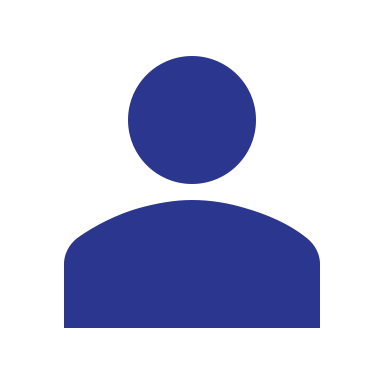 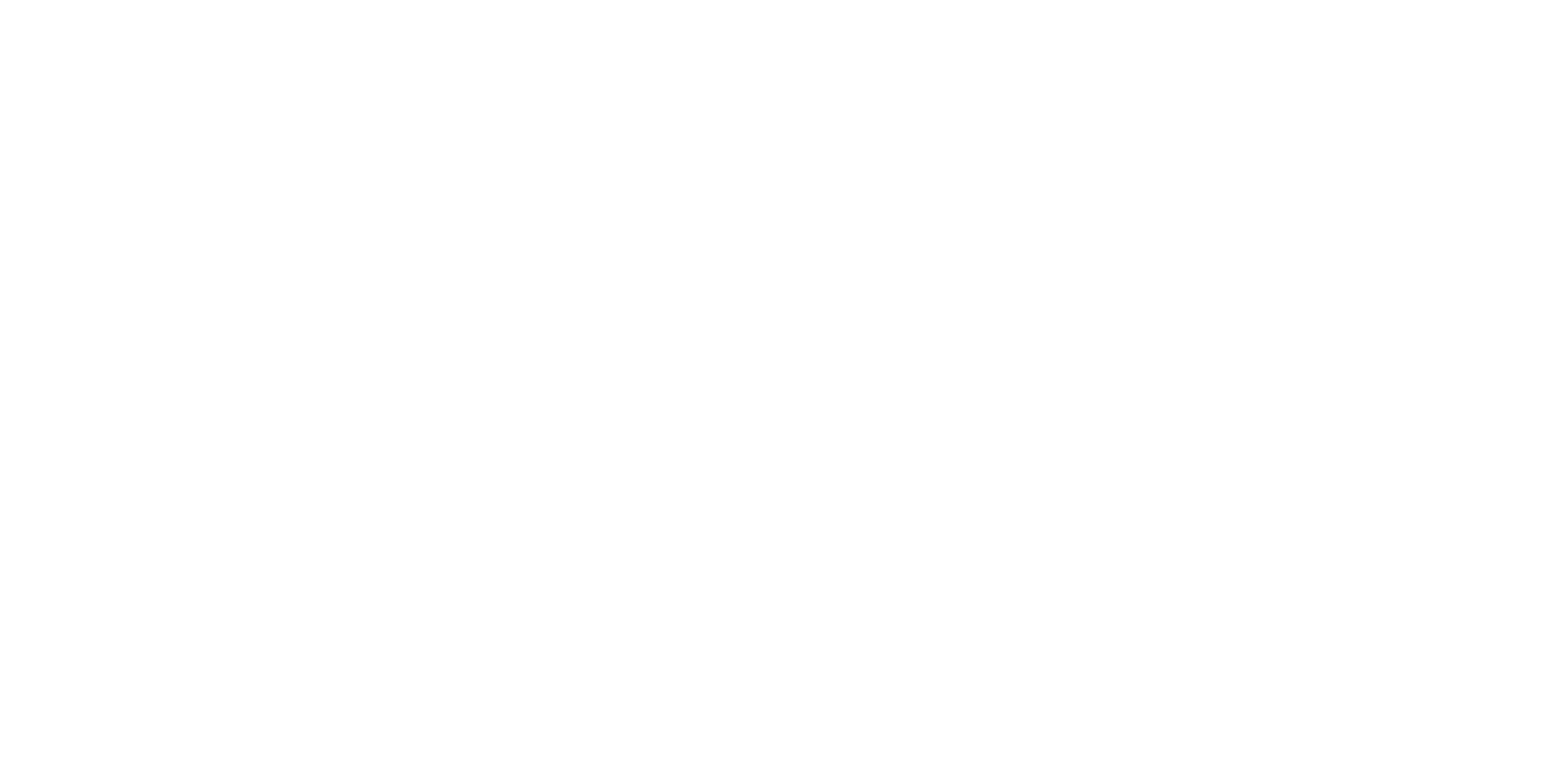 Looking for more resources on this topic?
CME/CE in minutes
Congress highlights
Late-breaking data
Quizzes
Webinars
In-person events
Slides & resources
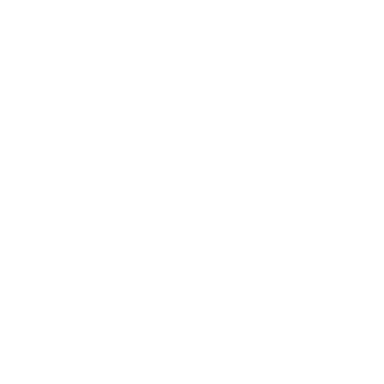 www.MedEdOTG.com